PART TWO
The business case 
for customer experience
Monetise the customer experience
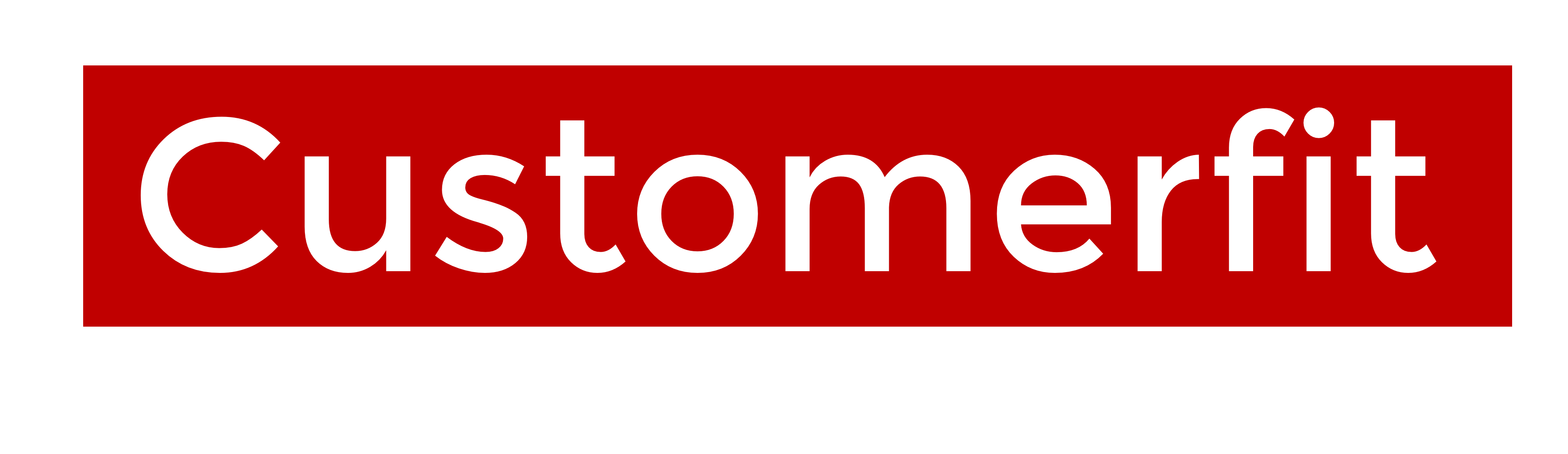 [Speaker Notes: USABILITY
This document uses MONTSERRAT and OPEN SANS fonts. If you do not have these on your computer, you can download them for free on https://fonts.google.com.

COPYRIGHT
© 2019, Alain Thys – The Customerfit trademark, methodology, brand, publications and its derivatives are the property of Shalima BVBA/Alain Thys. No parts can be used, stored, adapted or reproduced without explicit permission.]
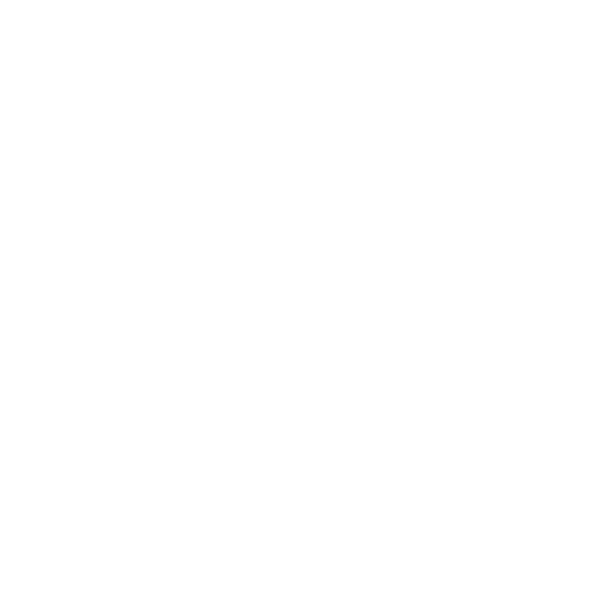 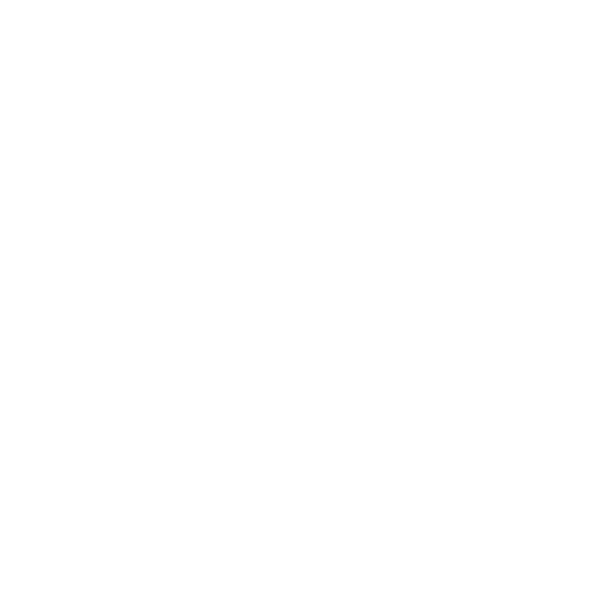 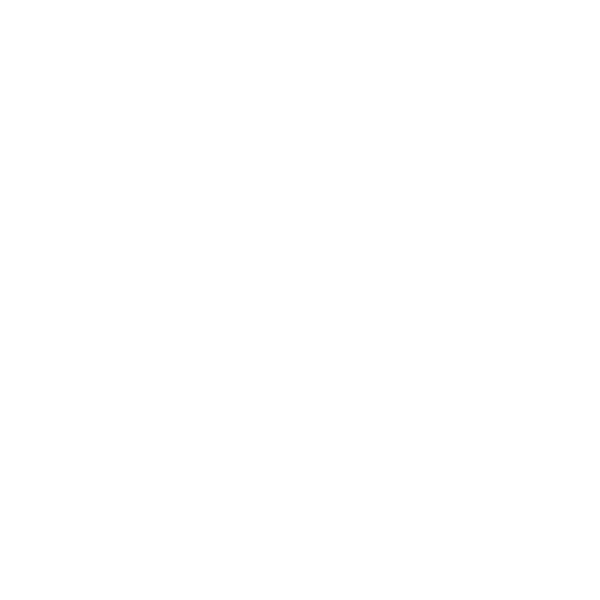 A simple business case model
A workshop format to gain buy-in
Estimate ROI on customer projects
The business case for customer experience
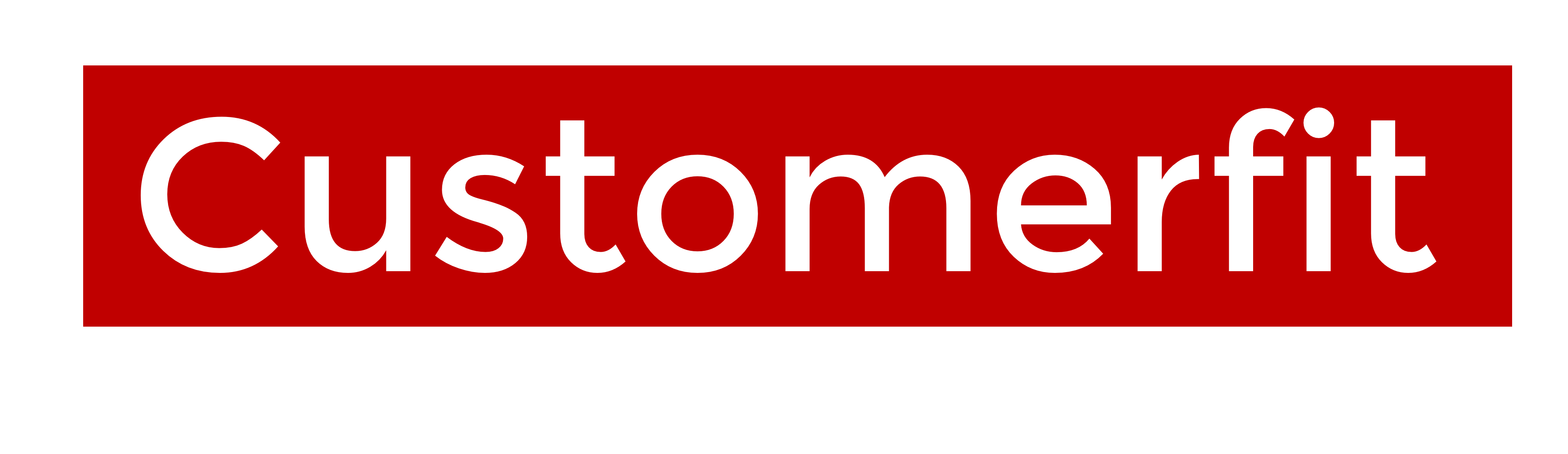